比率16:9(1920×1080 pixel)で
作成したJpeg形式画像でご依頼ください。
（デザインの指定はございません。）

テンプレートスライドを使った
デジタルサイネージ用画像作成方法

[ファイル]タブ>[エクスポート]>[ファイルの種類の変更]>[JPEGファイル交換形式]の順でクリックします。
最後にファイル名を以下のルールに従って保存してください。
<ファイル名のルール>
例: 20200401_techadmin.jpg
イベント →掲載終了日_依頼者名 ※開催日+1で指定
おしらせ→掲載終了日_依頼者名
受賞→掲載日_依頼者名 ※掲載日から3カ月後まで掲載
<その他注意>
ファイル名は半角英数字厳守
複数ある場合は表示順に末尾に連番(例: 20200401_techadmin_01.jpg)
日英の原稿がある場合は、日本語→英語の順で連番その他不明な点は技術室までお問合せください。
〇〇学会にて〇〇〇〇氏が〇〇賞を受賞
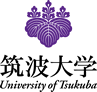 2022年xx月xx日～xx日に〇〇コンベンションセンターで開催された〇〇国際会議において、〇〇〇〇氏（〇〇〇〇学位プログラム博士後期課程）と〇〇〇〇教授（〇〇〇〇工学域）が〇〇〇〇賞を受賞しました。
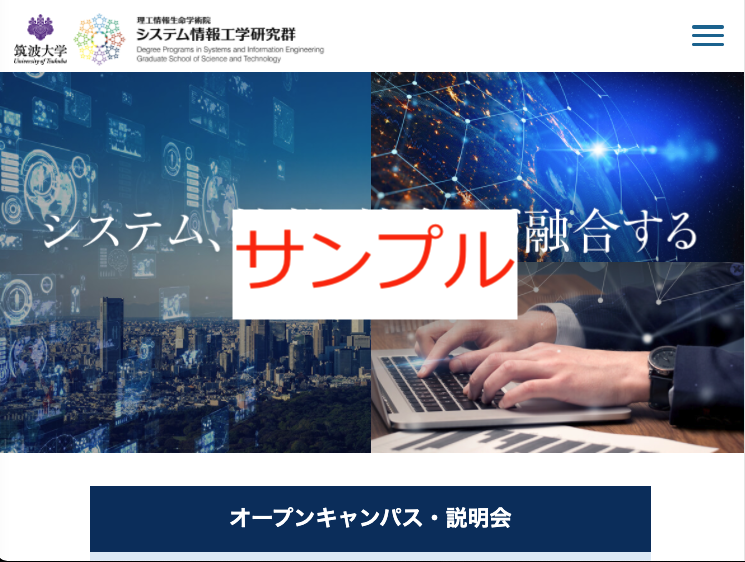 筑波　太郎 Taro Tsukubaシステム情報工学研究室
システム情報工学学位プログラム
ウェブサイト www.sie.tsukuba.ac.jp
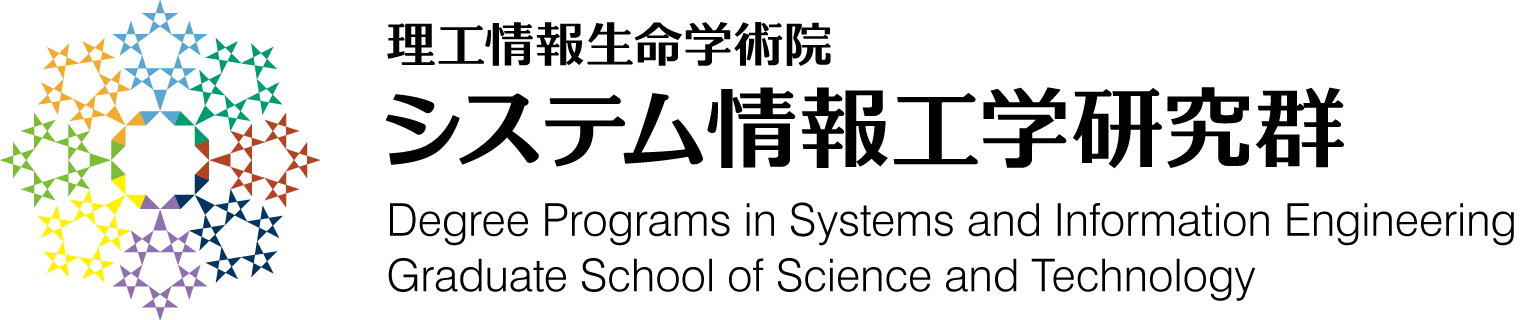 〇〇学会にて〇〇〇〇氏が〇〇賞を受賞
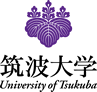 2022年xx月xx日～xx日に〇〇コンベンションセンターで開催された〇〇国際会議において、〇〇〇〇氏（〇〇〇〇学位プログラム博士後期課程）と〇〇〇〇教授（〇〇〇〇工学域）が〇〇〇〇賞を受賞しました。
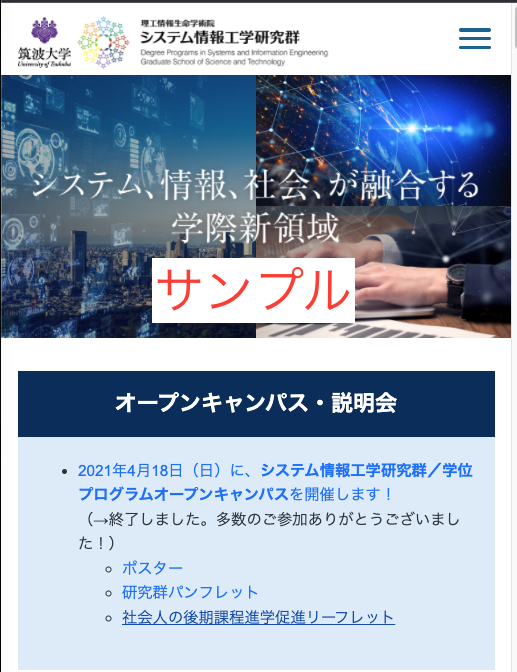 筑波　太郎(Taro Tsukuba) システム情報工学研究室
システム情報工学学位プログラム
ウェブサイト www.sie.tsukuba.ac.jp
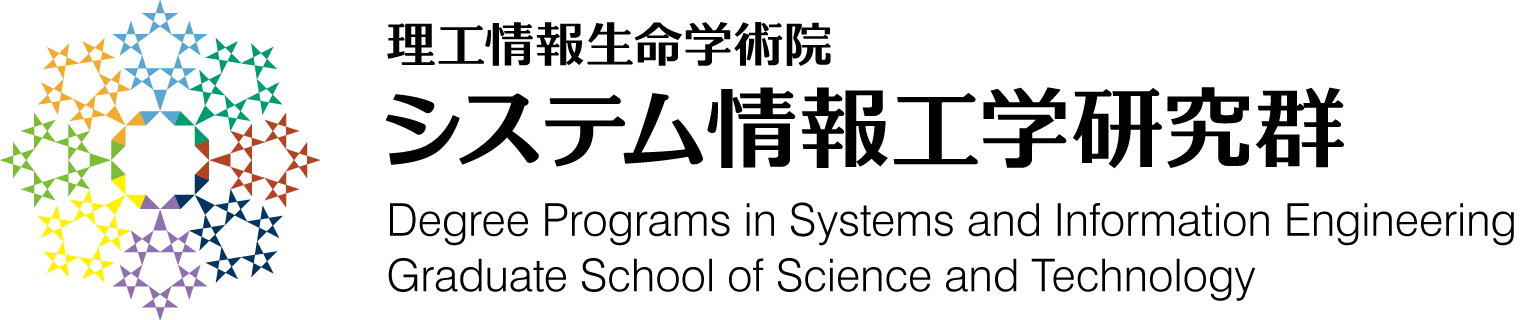